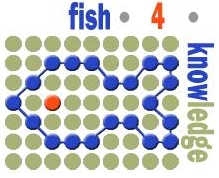 The Fish4Knowledge Project Disclosing Computer Vision Errors to End-Users
Emma Beauxis-Aussalet, Lynda Hardman, 
Jacco Van Ossenbruggen, Jiyin He,
Elvira Arslanova, Tiziano Perrucci
12 December 2014
CWI Scientific Meeting
1
[Speaker Notes: disclosing CV errors to domain experts]
Monitoring Fish Population
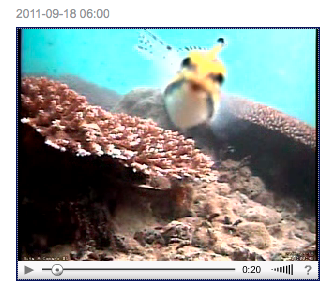 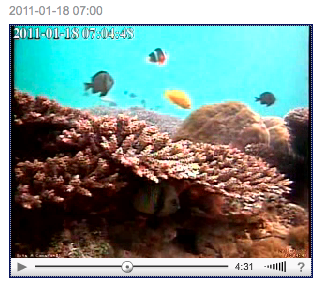 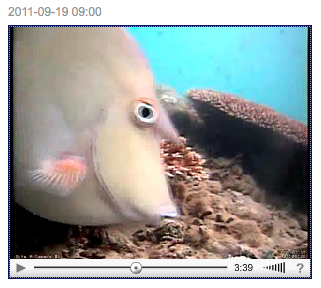 We count fish
to study ecosystems
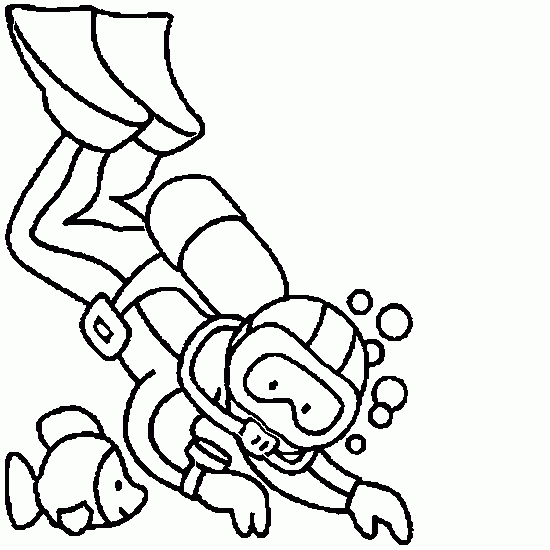 2
[Speaker Notes: Explain project for images
Then why computer vision
and then text bubble.]
Monitoring Fish Population
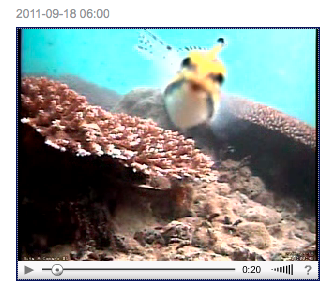 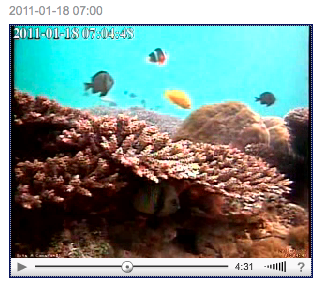 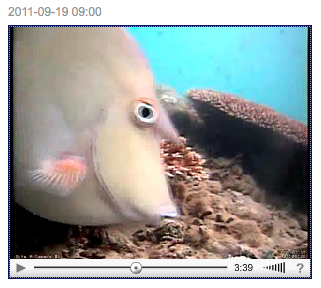 Why use Computer Vision?
 It can count fish from each species
 It supports short- to long-term research
 It is not intrusive, and cost-effective
3
[Speaker Notes: Explain project for images
Then why computer vision
and then text bubble.]
Monitoring Fish Population
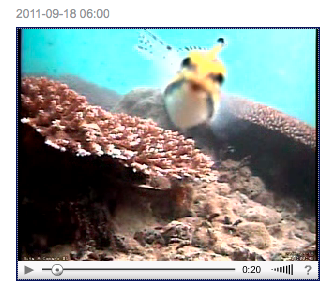 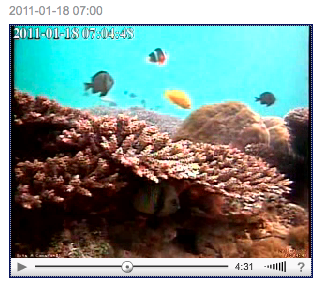 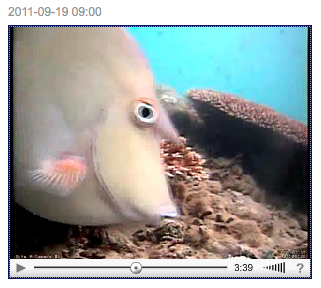 Why use Computer Vision?
 It can count fish from each species
 It supports short- to long-term research
 It is not intrusive, and cost-effective
But… new practices need to be introduced,
and scientific validity needs to be assessed.
4
[Speaker Notes: Uncertainty]
Detecting Fish
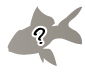 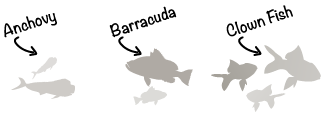 Collect examples of fish
(Ground-Truth)
5
[Speaker Notes: Add clicks]
Detecting Fish
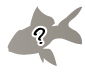 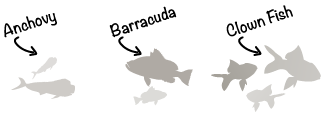 Collect examples of fish
(Ground-Truth)
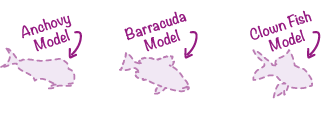 Construct fish models
6
[Speaker Notes: Add clicks]
Detecting Fish
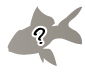 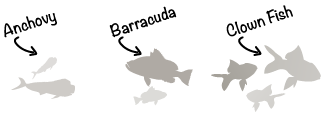 Collect examples of fish
(Ground-Truth)
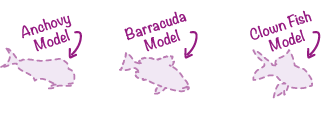 Construct fish models
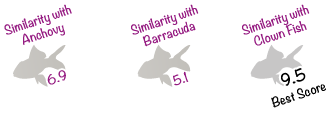 Classify fish species 
as the most similar model
7
[Speaker Notes: Add clicks]
Motivations for HCI Research
Support uncertainty-aware data analysis 
 What are the uncertainty factors?
 How to inform ecologists about each factor?
 How to support user assessment of end-results?
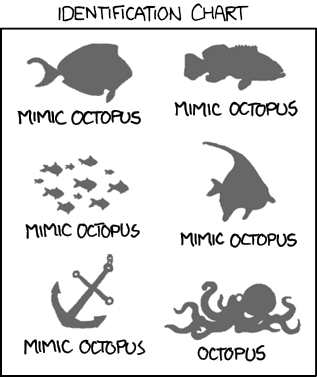 Here the Octopus appeared.
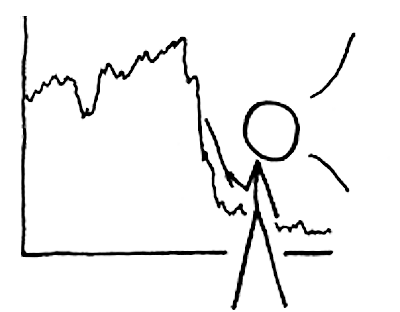 How precise is this?
(½Φ  )-(π√⅞)
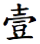 8
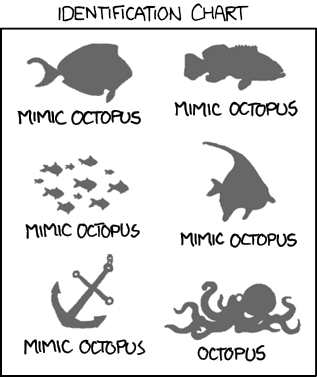 What are the uncertainty factors?
12 December 2014
CWI Scientific Meeting
9
Interactions of Uncertainty Factors
Computer Vision Errors
10
[Speaker Notes: Edit figure!]
Interactions of Uncertainty Factors
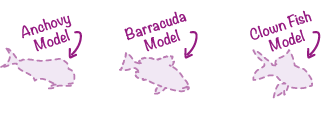 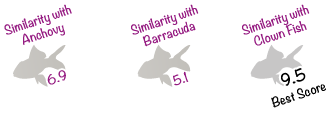 Computer Vision Errors
Some fish are misclassified
11
[Speaker Notes: Edit figure!]
Interactions of Uncertainty Factors
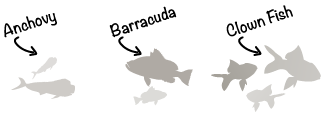 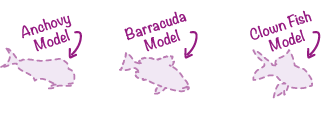 Computer Vision Errors
Poor ground-truth 
yields poor models
Ground-Truth Quality
12
[Speaker Notes: Edit figure!]
Interactions of Uncertainty Factors
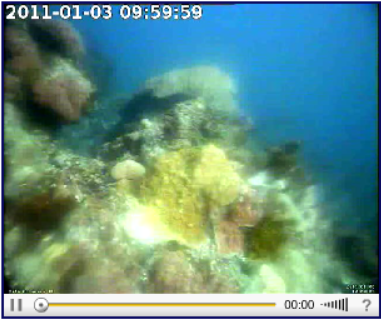 Computer Vision Errors
Image Quality
Poor images
yield more errors
Ground-Truth Quality
13
[Speaker Notes: Edit figure!]
Interactions of Uncertainty Factors
Biases & Noise
in Specific Output
Computer Vision Errors
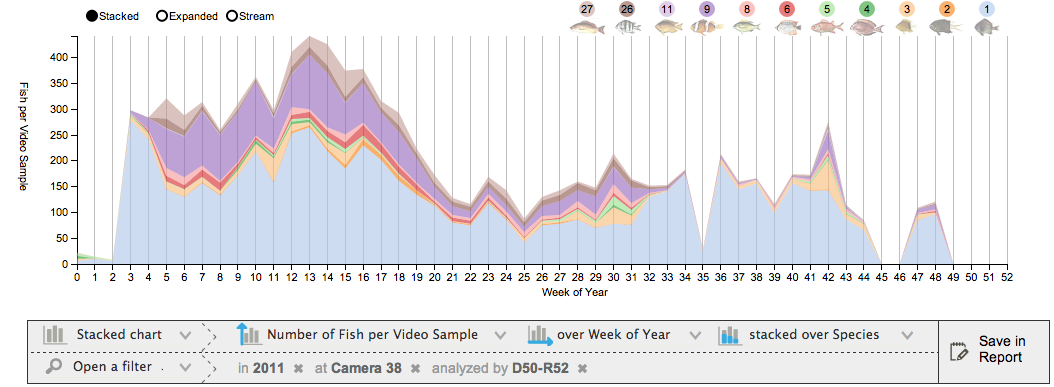 Image Quality
Ground-Truth Quality
Typhoons yield poor images?
What confidence intervals?
14
[Speaker Notes: Edit figure!]
Interactions of Uncertainty Factors
Number of Video Samples
Biases & Noise
in Specific Output
Computer Vision Errors
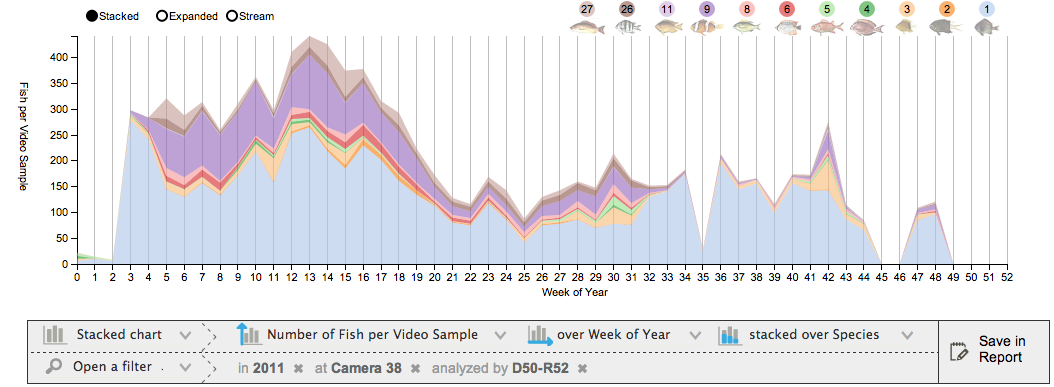 Image Quality
Ground-Truth Quality
Missing videos?
15
[Speaker Notes: Edit figure!]
Interactions of Uncertainty Factors
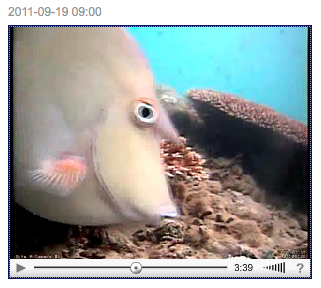 Some species swim 
in & out the field of view
Number of Video Samples
Biases & Noise
in Specific Output
Computer Vision Errors
Duplicated Individuals
Image Quality
Ground-Truth Quality
16
[Speaker Notes: Edit figure!]
Interactions of Uncertainty Factors
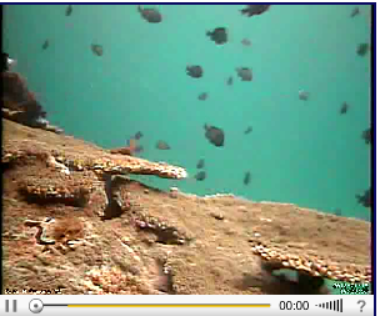 Fields of view 
target specific species
Number of Video Samples
Biases & Noise
in Specific Output
Field of View
Computer Vision Errors
Duplicated Individuals
Image Quality
Ground-Truth Quality
17
[Speaker Notes: Field of View Can Shift]
Interactions of Uncertainty Factors
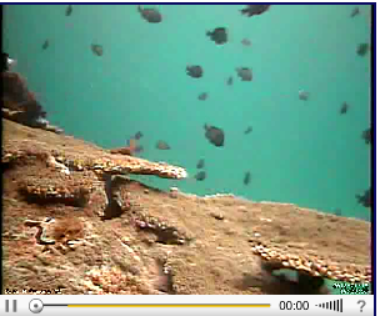 Fields of view 
target specific species
Number of Video Samples
and shift overtime
Biases & Noise
in Specific Output
Field of View
Computer Vision Errors
Duplicated Individuals
Image Quality
Ground-Truth Quality
18
[Speaker Notes: Field of View Can Shift]
Interactions of Uncertainty Factors
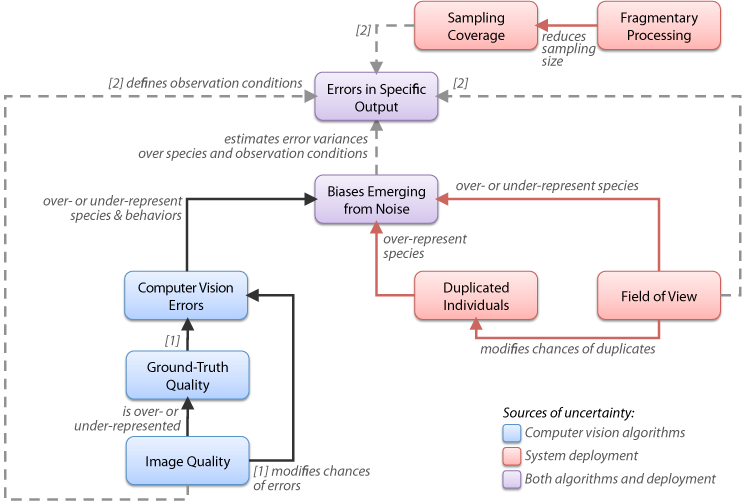 Number of Video Samples
Biases & Noise
in Specific Output
Field of View
Computer Vision Errors
Duplicated Individuals
Image Quality
Ground-Truth Quality
19
[Speaker Notes: Edit figure!]
Conveying Uncertainty Factors
Number of Video Samples
Confusion 
Matrices
Biases & Noise
in Specific Output
Field of View
Computer Vision Errors
Duplicated Individuals
Image Quality
Ground-Truth Quality
20
[Speaker Notes: Edit figure!]
Conveying Uncertainty Factors
Logistic
Regression
Number of Video Samples
Confusion 
Matrices
Biases & Noise
in Specific Output
Field of View
Computer Vision Errors
Duplicated Individuals
Image Quality
Ground-Truth Quality
21
[Speaker Notes: Edit figure!]
How precise is this?
Conveying Computer Vision Errors with Confusion Matrices
Here the Octopus appeared.
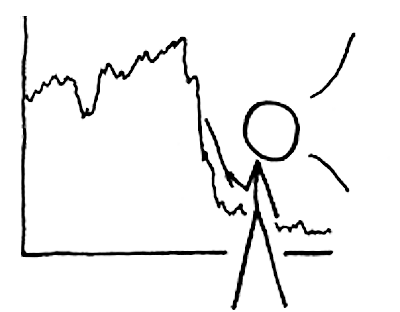 (½Φ  )-(π√⅞)
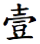 12 December 2014
CWI Scientific Meeting
22
[Speaker Notes: Put visualization in background]
How precise is this?
Without torture, no science. 
	Russian Proverb
Conveying Computer Vision Errors with Confusion Matrices
Here the Octopus appeared.
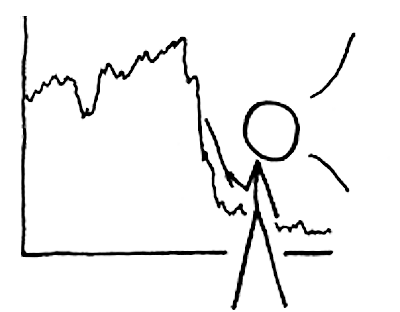 (½Φ  )-(π√⅞)
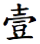 12 December 2014
CWI Scientific Meeting
23
[Speaker Notes: Put visualization in background]
State-of-the-Art
Confusion 
Matrix
24
State-of-the-Art
Typical
Visualization
25
State-of-the-Art
26
State-of-the-Art
27
State-of-the-Art
Diagonals are correct fish (TP).
The rest are errors.
28
State-of-the-Art
Columns are missed fish.
(FN)
29
State-of-the-Art
Rows are added fish.
(FP)
30
State-of-the-Art
Rows & Columns 
are cumulated
31
State-of-the-Art
Advanced
measurements
are repeated
32
Proposed Metric & Visualization
3 basic concepts: correct, added, missed fish
 2 Main sources of errors
 Number & Proportions of error 
 Simple metric for extrapolations
33
Proposed Metric & Visualization
3 basic concepts: correct, added, missed fish
 2 Main sources of errors
 Number & Proportions of error 
 Simple metric for extrapolations
34
Proposed Metric & Visualization
Numbers
Proportions
Proposed Metric & Visualization
Numbers
Proportions
Improve
Ground-Truth?
Proposed Metric & Visualization
Numbers
Proportions
Improve
algorithm?
Improve
Ground-Truth?
Issues Tackled
38
[Speaker Notes: LEGEND THRESHOLD]
Issues Tackled
Large number of TN
conceals uncertainty
39
[Speaker Notes: LEGEND THRESHOLD]
Issues Tackled
Large number of TN
conceals uncertainty
Information is lost
about errors interdependence
40
[Speaker Notes: LEGEND THRESHOLD]
Issues Tackled
Large number of TN
conceals uncertainty
FP for one class are 
FN for another
Information is lost
about errors interdependence
41
[Speaker Notes: LEGEND THRESHOLD]
Issues Tackled
Large number of TN
conceals uncertainty
Information is lost
about errors interdependence
Class proportions can vary
42
[Speaker Notes: LEGEND THRESHOLD]
Issues Tackled
Large number of TN
conceals uncertainty
Information is lost
about errors interdependence
Class proportions can vary
Using one single type of curve
can hide differences
43
[Speaker Notes: LEGEND THRESHOLD]
Without torture, no science. 
	Russian Proverb
ConveyingComputer Vision Biaseswith Logistic Regression
in collaboration with Bas Boom
12 December 2014
CWI Scientific Meeting
44
[Speaker Notes: Put visualization in background]
Logistic Regression Method
45
Logistic Regression Method
46
Logistic Regression Method
47
Logistic Regression Method
48
Logistic Regression Method
49
Logistic Regression Method
50
Visualization of Errors
Detail of the chances of biases
51
[Speaker Notes: Make then as cluster? 2-n classes depending on ML algorithm]
Achievements & Limitations
Before
After
[Speaker Notes: Put Numbers?]
Achievements & Limitations
Before
After
Fish counts 
are improved
[Speaker Notes: Put Numbers?]
Achievements & Limitations
Before
After
Fish counts 
are improved
[Speaker Notes: Put Numbers?]
Achievements & Limitations
Before
After
Fish counts 
are improved
[Speaker Notes: Put Numbers?]
Achievements & Limitations
Before
After
Fish counts 
are improved
Biases are
reduced
[Speaker Notes: Put Numbers?]
Achievements & Limitations
Before
After
Fish counts 
are improved
Biases are
reduced
But beware further variations 
of class proportions!
[Speaker Notes: Put Numbers?]
Future Work
Integrate Computer Vision errors
into ecologists’ statistical framework
Number of Video Samples
Biases & Noise
in Specific Output
Field of View
Computer Vision Errors
Duplicated Individuals
Image Quality
Ground-Truth Quality
58
[Speaker Notes: Confusion matrix & variance are well-known. But not linked!]
Future Work
Integrate Computer Vision errors
into ecologists’ statistical framework
Number of Video Samples
Biases & Noise
in Specific Output
Field of View
Computer Vision Errors
Duplicated Individuals
Image Quality
Ground-Truth Quality
User studies with our visualizations
59
[Speaker Notes: Edit figure!]
Future Work
Integrate Computer Vision errors
into ecologists’ statistical framework
Number of Video Samples
Biases & Noise
in Specific Output
Field of View
Computer Vision Errors
Duplicated Individuals
Image Quality
Ground-Truth Quality
Develop measurement methods
User studies with our visualizations
60
[Speaker Notes: Edit figure!]
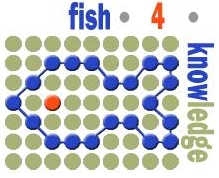 Online Demo:
http://f4k.project.cwi.nl
emma@cwi.nl
12 December 2014
CWI Scientific Meeting
61
[Speaker Notes: disclosing CV errors to domain experts]